マンホールカード特別版（第１弾）のデザイン・配布場所
配布予定枚数に達したため、令和5年5月1日から配布を終了し、令和5年12月15日から通常版に切り替わっております。
詳細は杉並区にお問合せください。
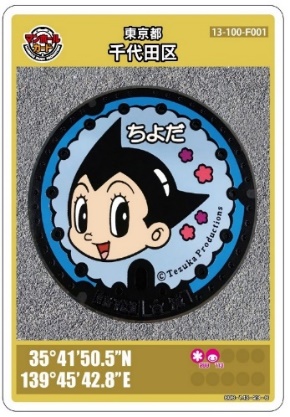 配布予定枚数に達したため、令和5年10月30日で配布を終了し、令和5年12月4日から通常版に切り替わっております。
詳細は千代田区にお問合せください。
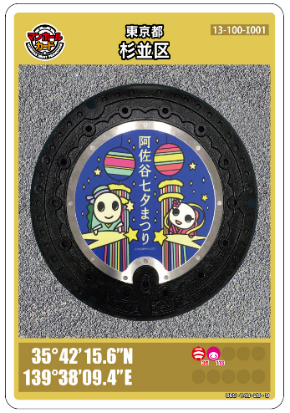 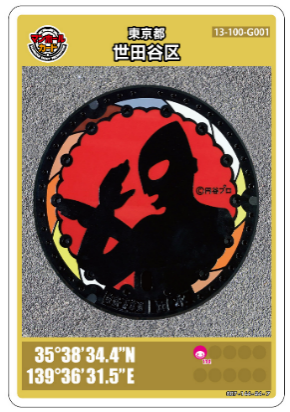 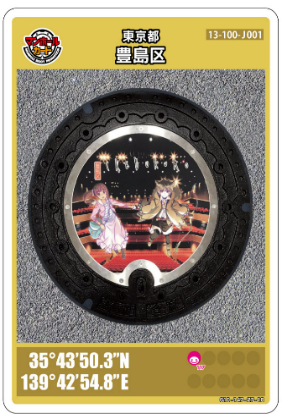 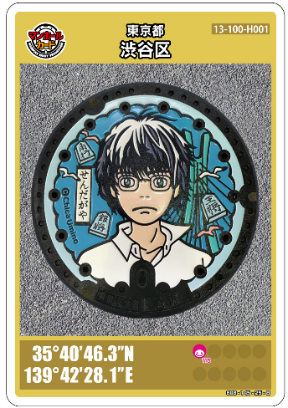 配布予定枚数に達したため、令和4年8月26日で配布を終了し、令和4年9月29日から通常版に切り替わっております。
詳細は渋谷区にお問合せください。
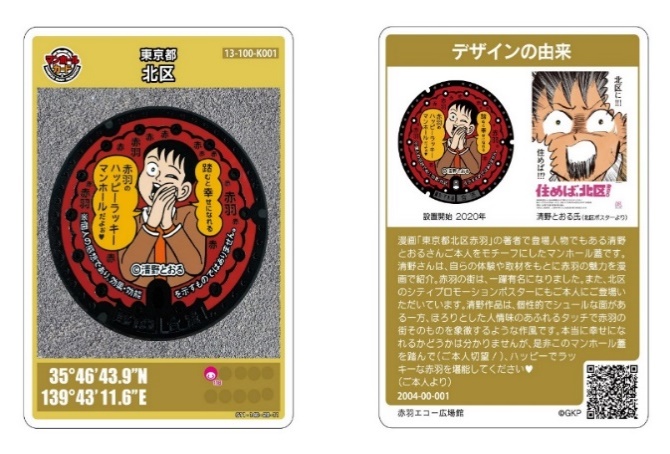 令和5年7月12日現在
マンホールカード特別版（第１弾）のデザイン・配布場所
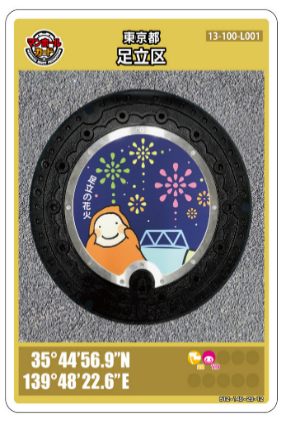 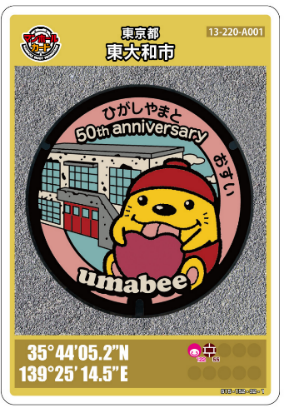 配布予定枚数に達したため、令和5年10月3日から配布を一時休止しています。
詳細は東大和市にお問合せください。
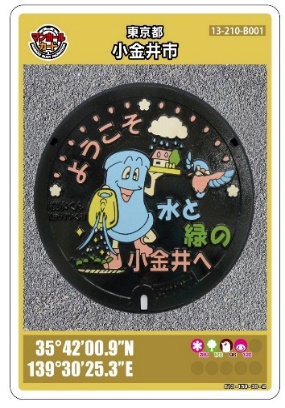 配布予定枚数に達したため、令和4年6月14日から配布を一時休止しています。
詳細は小金井市にお問合せください。
配布予定枚数に達したため、令和4年11月12日で配布を終了し、通常版に切り替わっております。
詳細は東久留米市にお問合せください。
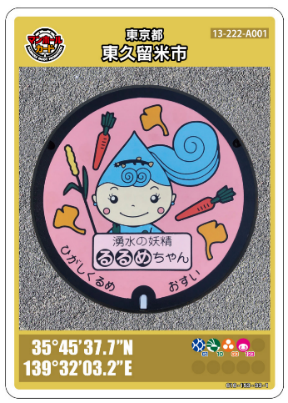 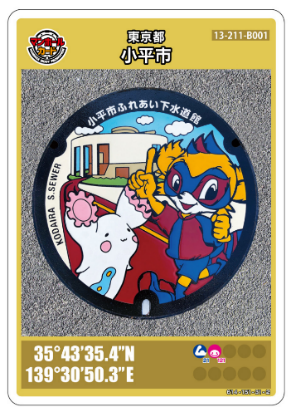 配布予定枚数に達したため、令和3年10月15日で配布を終了し、令和5年6月24日から通常版に切り替わっております。
詳細は稲城市にお問合せください。
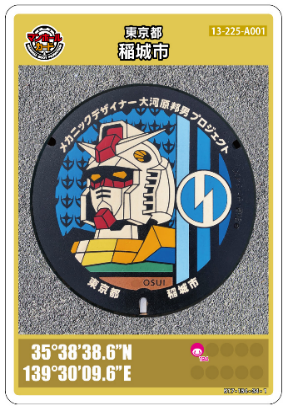 令和5年7月12日現在